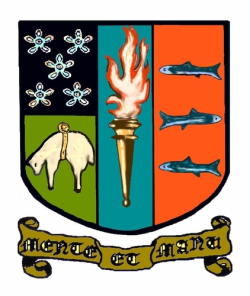 N4/5Geography
What N4/5 Geography involves
Course Assessment Arrangements
Key dates:

N4 unit assessments – throughout the year

N5 end of unit class tests for all topics – throughout the year

Timed questions in class – throughout the year

Final Exam 27th April 2022.
How parents can access details of course content
Course outline in One Note

Revision guides;  “Bitesize” etc

Skills booklets

SQA course assessment information online

SQA past papers (Qs and answers) available online.
What parents can do to support
Conversations regarding keeping up with homework, independent study, test revision etc.

Help with keeping an eye out for geographical news and storing it/discussing it etc.

Conversations regarding what content learned in class etc.

Provide a quiet working space for revision – ‘power hour’

Revision guides and/or help with revision strategies

Keep them healthy – sleep, food, exercise etc.
Homework
Expectation of individual responsibility

Teams, OneNote and “Show my homework” 

Expectation of additional independent work that is not directed by teacher – test revision, test question practice etc.

Tasks (e.g. skills questions) set by teachers too whenever deemed necessary
Arrangements for out-of-class support
Open-door policy – expectation of proactive approach by individuals